Presentation to the 
Select Committee on Finance

Presenter:
Unathi Kamlana – Commissioner,  19 April 2022
Background & context
2008 Global Financial Crisis 
Historical bank vs non-bank regulatory architecture required reform 
Twinpeaks introduced in 2018 – Financial Sector Conduct Authority (FSCA) & Prudential Authority in the SARB 
Covid 19 – observations and response 
April 2021 - Permanent Commissioner / 3x Deputy Commissioners appointed
2
The legal mandate
The FSCA’s mandate is to: 
enhance the efficiency and integrity of financial markets; promote fair customer treatment by financial institutions; promote financial literacy by providing financial education; and assist in maintaining financial stability – s57 Financial Sector Regulation Act
3
Regulatory scope
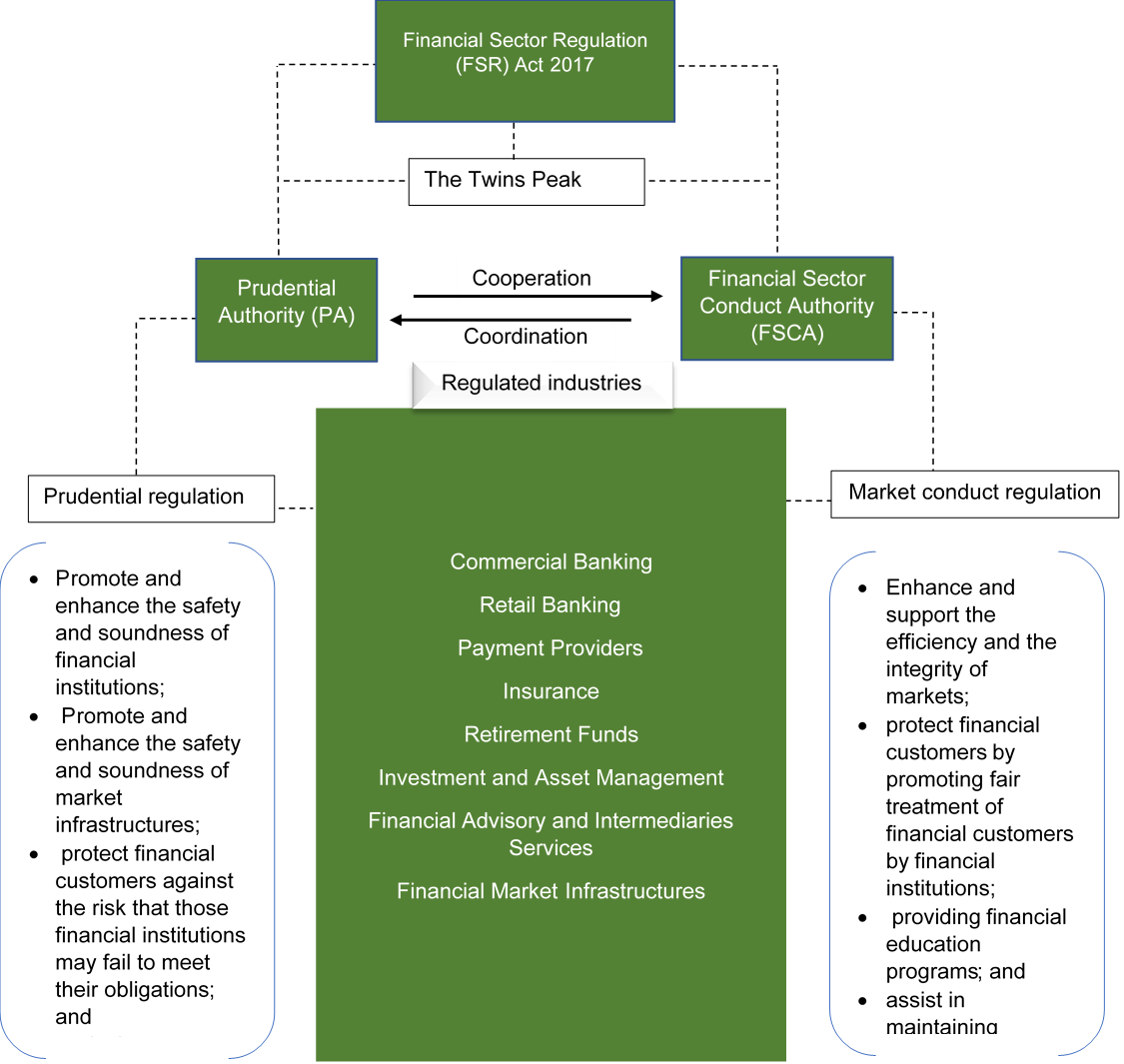 4
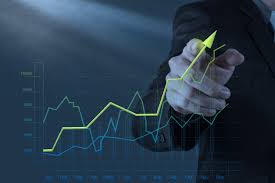 Q3,2021/22 Performance Report
FSCA Objectives 2018 - 21
Building a New Organisation
01
An inclusive and transformed financial sector
02
A robust regulatory framework that promotes fair customer treatment
Informed financial customers
.
04
03
Strengthening the efficiency and integrity of our financial markets; .
05
Understanding new ways of doing business 
and disruptive technologies.
06
6
Q3 Performance
7
Achieved Targets
8
Achieved Targets – cont…
9
Achieved Targets – cont…
10
Unachieved Targets
11
Unachieved Targets - cont…
12
Challenges
13
Challenges 
cont.
14
Challenges 
cont.
15
Challenges 
cont.
16
FSCA New Objectives 2022 - 25
Improve industry practices to achieve fair outcomes for financial customers.
01
Act against misconduct to support confidence and integrity in the financial sector.
02
Promote the development of an innovative, inclusive, and sustainable financial system.
Empower households and small businesses to be financially resilient.
.
04
03
Accelerate the transformation of the FSCA into a socially responsible, efficient, and responsive organisation.
.
05
17
Mitigating conduct risks
Agile response to emerging and systemic conduct risks 

Responses include : 
Thematic supervisory initiatives & targeted research 
Risks already identified and being addressed:
Crypto-assets; cyber and systems risks; arrear contributions & governance in retirement funds
18
Maintaining trust in financial sector
FSCA to act decisively and visibly against misconduct
Enhancing our ability to proactively detect misconduct through targeted surveillance, enhanced enforcement activity and pro-active reviews of financial information 
Strengthening regulatory frameworks and the ability of the FSCA to exercise oversight
Includes bringing new areas of regulation into the ambit of the FSCA (e.g. payment service providers, financial benchmarks)
Financial market regulation - implementation of a roadmap on central clearing of derivative instruments – G20 commitment
19
Encouraging an innovative, inclusive, and sustainable financial system
FSCA will implement ways in which it can collect data on inclusion and transformation and monitor changes over time
Build on and establish close relationships with key stakeholders (FSTC, BBBEE Commission, Financial Inclusion Forum)
 Encourage innovation that supports financial inclusion of low-income households and small businesses
Ensure that regulatory frameworks enable new entry, and support the development of new entrants into sectors with established market infrastructure
Enabling sustainable finance, primarily through disclosure but also through enabling regulation
20
Financially resilient households and small businesses
Core mandate of the FSCA is to promote financial literacy 

Build on this to more broadly support financial resilience of households and small businesses, primarily by enabling them to make better financial decisions

Making resources and information available and targeted campaigns

Aim to develop a framework to monitor resilience and vulnerability
21
Leading a socially responsible, efficient and responsive organisation
We are focused on our performance and responsiveness as an institution, including through improvements in service delivery commitments 

Improve availability and quality of data to improve regulatory and supervisory outputs 

Emphasis on stakeholder management and external communication with a range of stakeholders:
Including building stronger relationships with financial customers, regulated entities, policy makers and other regulators, etc.

Thought leadership and broad engagement through policymaking fora, both locally and internationally
22
FSCA draft strategy for promoting financial sector transformation
Phase 1 will focus on the role that the FSCA will play within the current legislative framework
Phase 2 will focus on the role that the FSCA will play within the COFI Act legislative framework once the Act is implemented, amongst others: 
Considering transformation plans during the licensing process and supervising the progress of financial institutions against their plans.
Setting minimum B-BBEE levels (e.g. Level 4) that must be targeted by each firm and documented in the transformation plan and requiring progression through the levels of transformation over defined periods of time. 
Take action when there is a lack of commitment
Phase 2
Engaging with financial institutions on existing transformation plans and the extent to which targets identified in the plan are achieved

Improving availability and quality of transformation data, especially in relation to ownership

Build strong co-operative relationships with the FSTC and the B-BBEE Commission 

Coordinate supervisory transformation initiatives with the PA

Support initiatives of Nedlac and the FSTC related to financial sector transformation

Support small businesses in the financial sector

Developing regulatory frameworks that promote transformation of the financial sector  
Internal readiness for Phase 2
Subject to the final approved  framework for transformation in financial sector laws, undertake regulatory and supervisory actions to promote transformation

Regular engagement with the FSTC and B-BBEE Commission


Continual evaluation of the effectiveness of legislative frameworks and their application
Strategy available on www.fsca.co.za; for public comment until 29 April 2022
Phase 1
THANK YOU